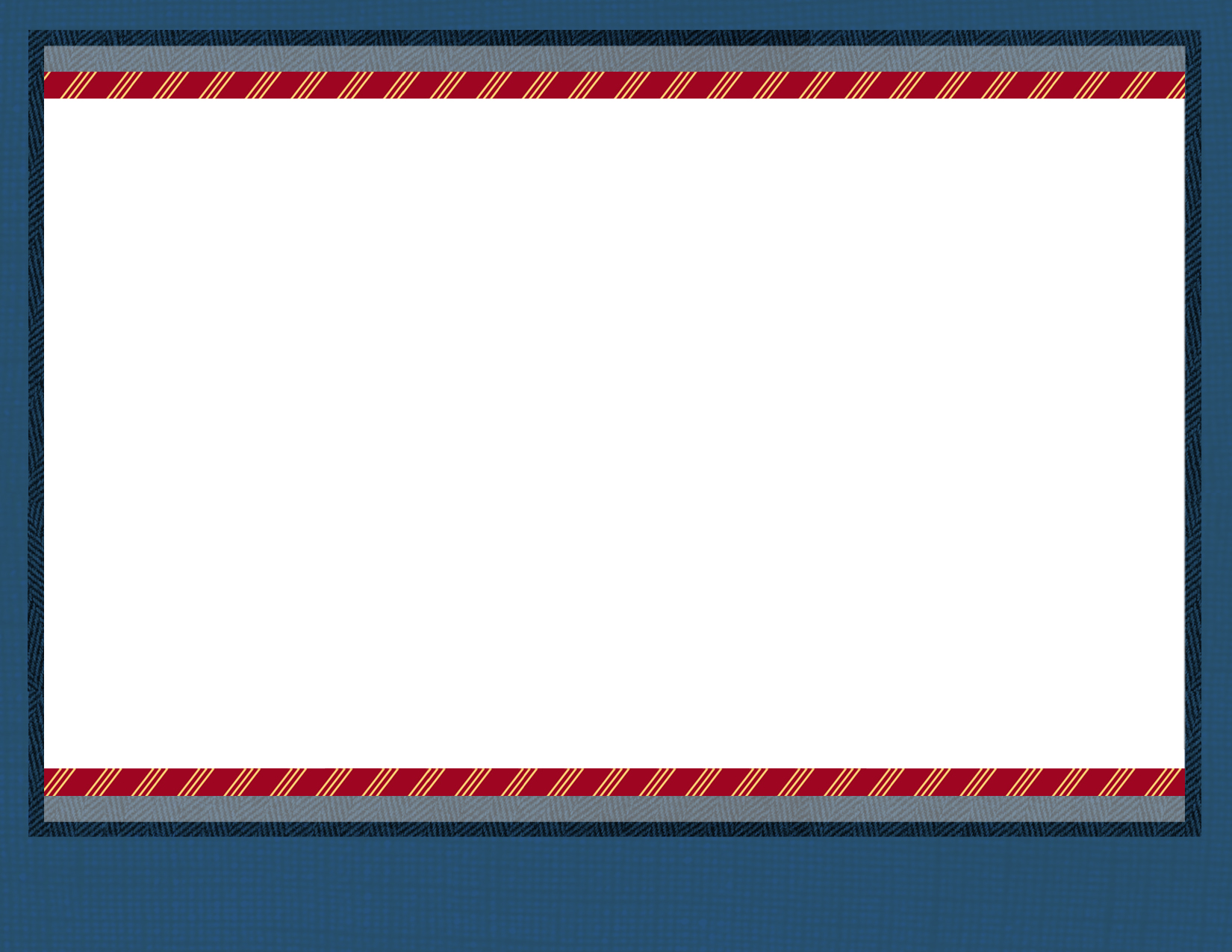 Radford University
Presentation to the 
Academic Affairs Committee of the Board of Visitors
May 9, 2013
Place logo 
or logotype here,
otherwise
delete this.
Presented by: Laura Jacobsen, ljacobsen@radford.edu
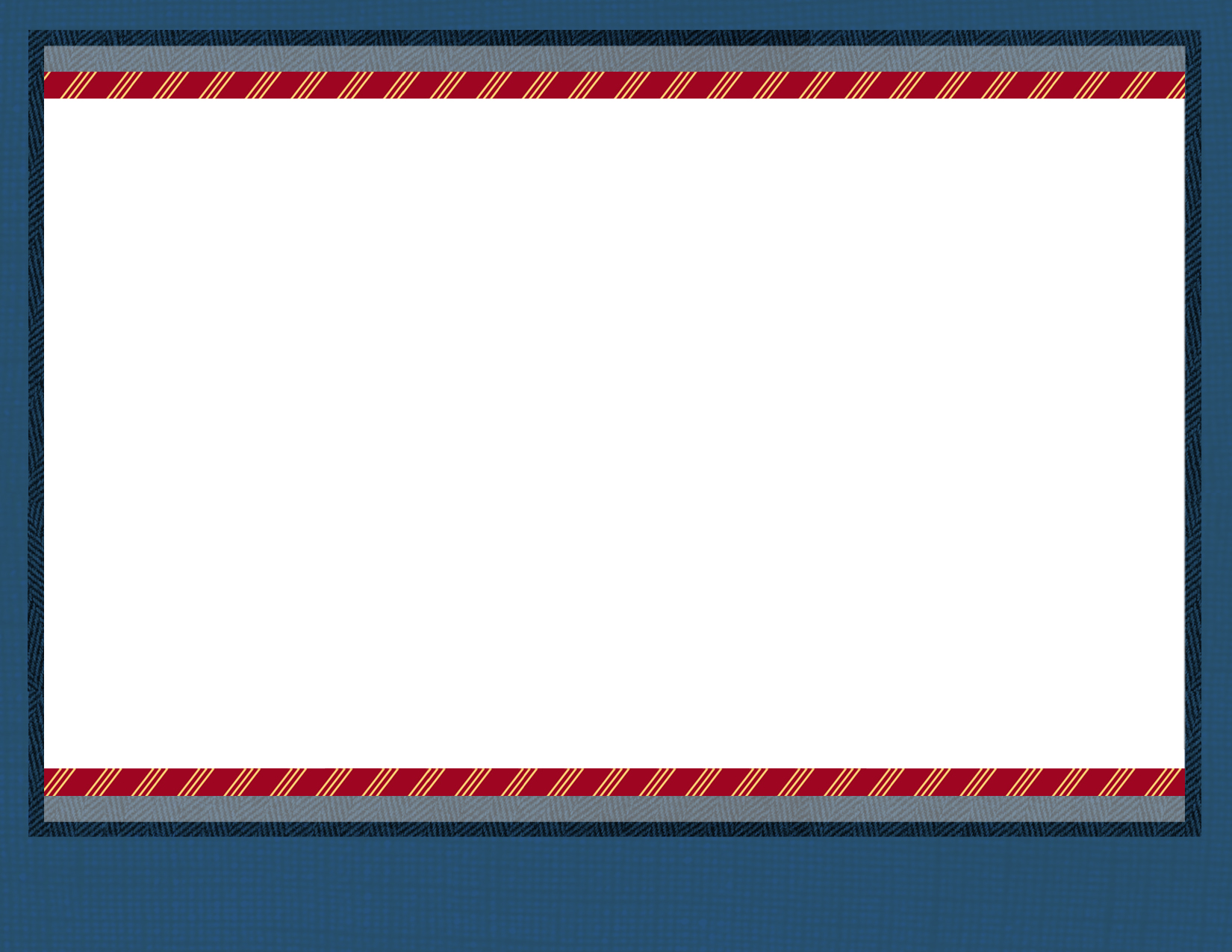 Financial Resources and Needs
Student enrollments 
Examples of enrollment challenges for fall 2013
Consequences of underfunding
Need for significant new resources
Supporting the RU mission
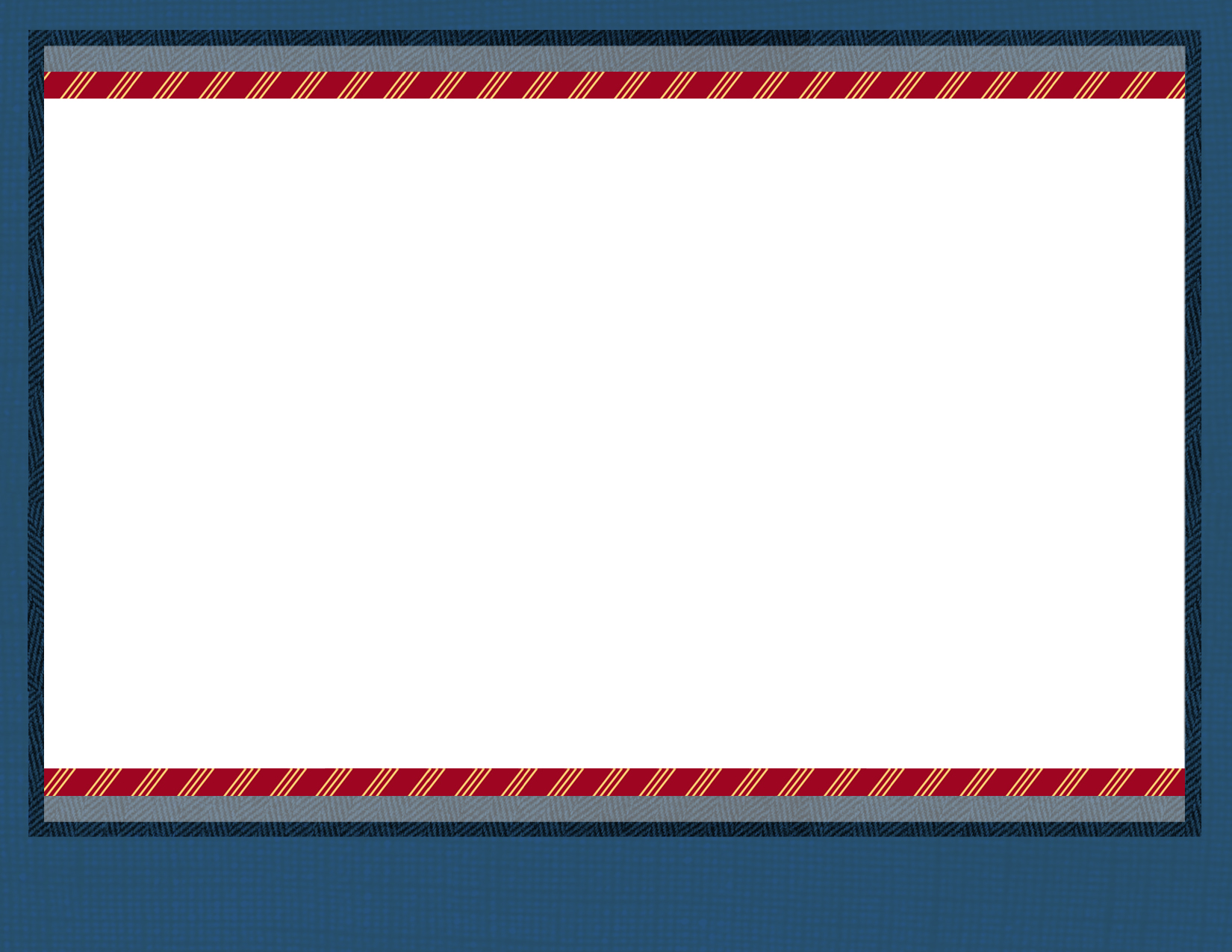 Student Enrollments
Between 2009 and 2013, our enrollment at RU has grown by 754 students.  

This year’s graduating class which started with 1447 enrolled freshmen is being replaced by an entering freshman class forecasted at 2025 students.
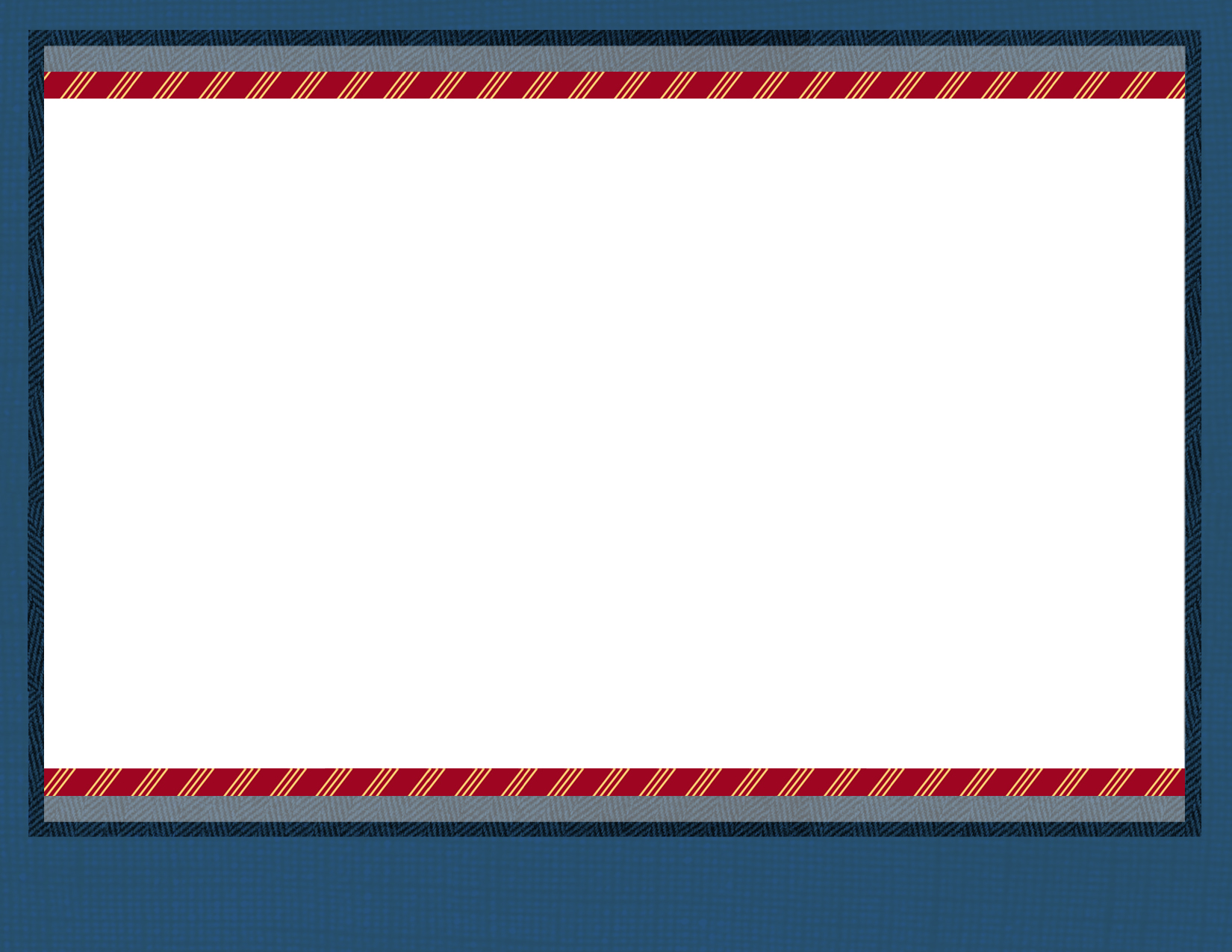 Student Enrollments
The 120 credit-hour minimum requirement for graduation corresponds to an average of 15 credit hours per semester for four years, for students who do not enroll in summer coursework. 

During a time when we are making a concerted effort to increase our new student retention rates, our failure to be able to enroll students in full schedules because of faculty shortages is almost certain to be counterproductive.
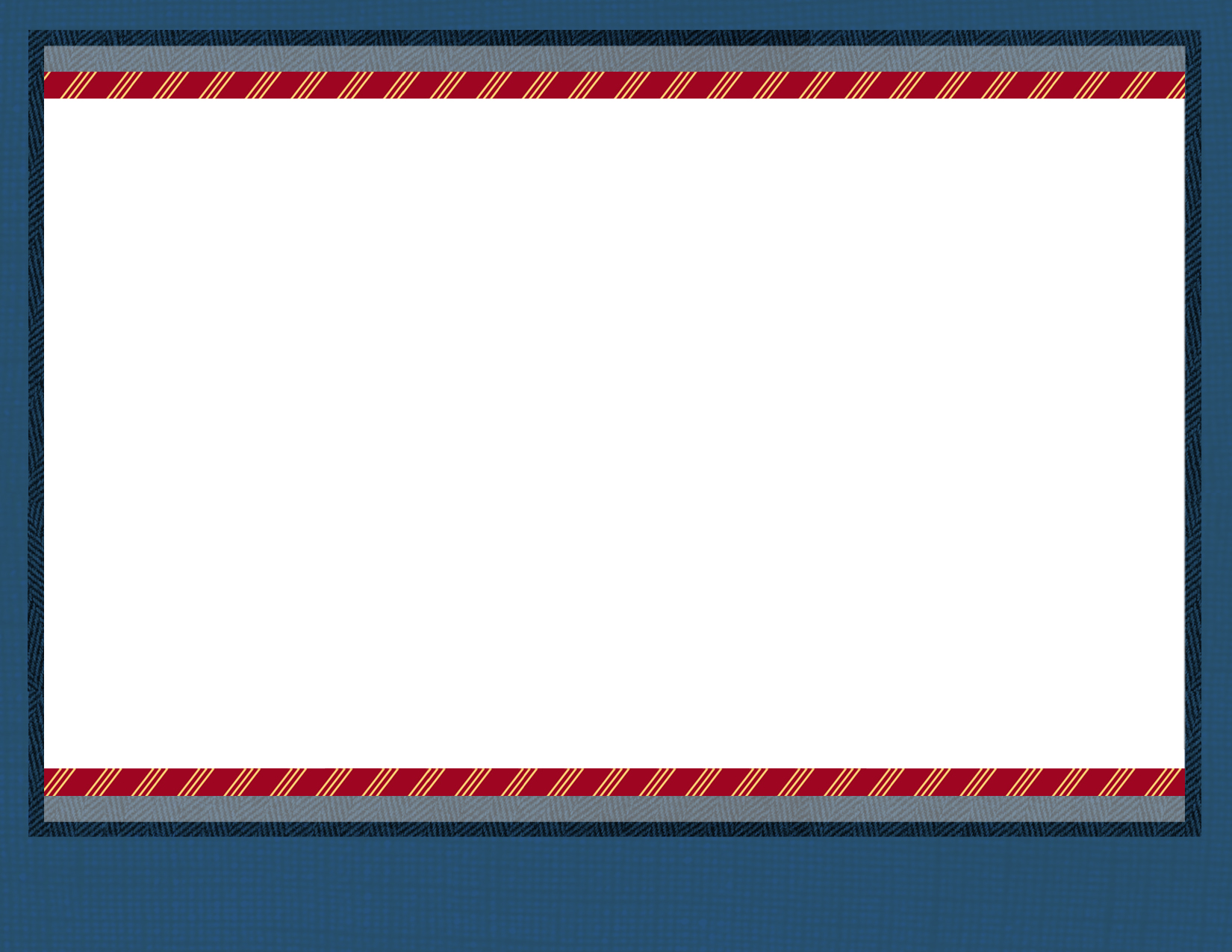 Student Enrollments
We have had shortages in the past, but not to the extent we are seeing now.  
Large freshman class being admitted, but no additional classes to accommodate them
In many cases, fewer sections are being offered, partially due to the restriction on adjuncts and partially because the Governor’s request to keep tuition low restricts hiring more faculty.  
If nothing changes, there will be many disgruntled students and parents this summer when they cannot add required courses in the fall and they may decide not to come to RU.
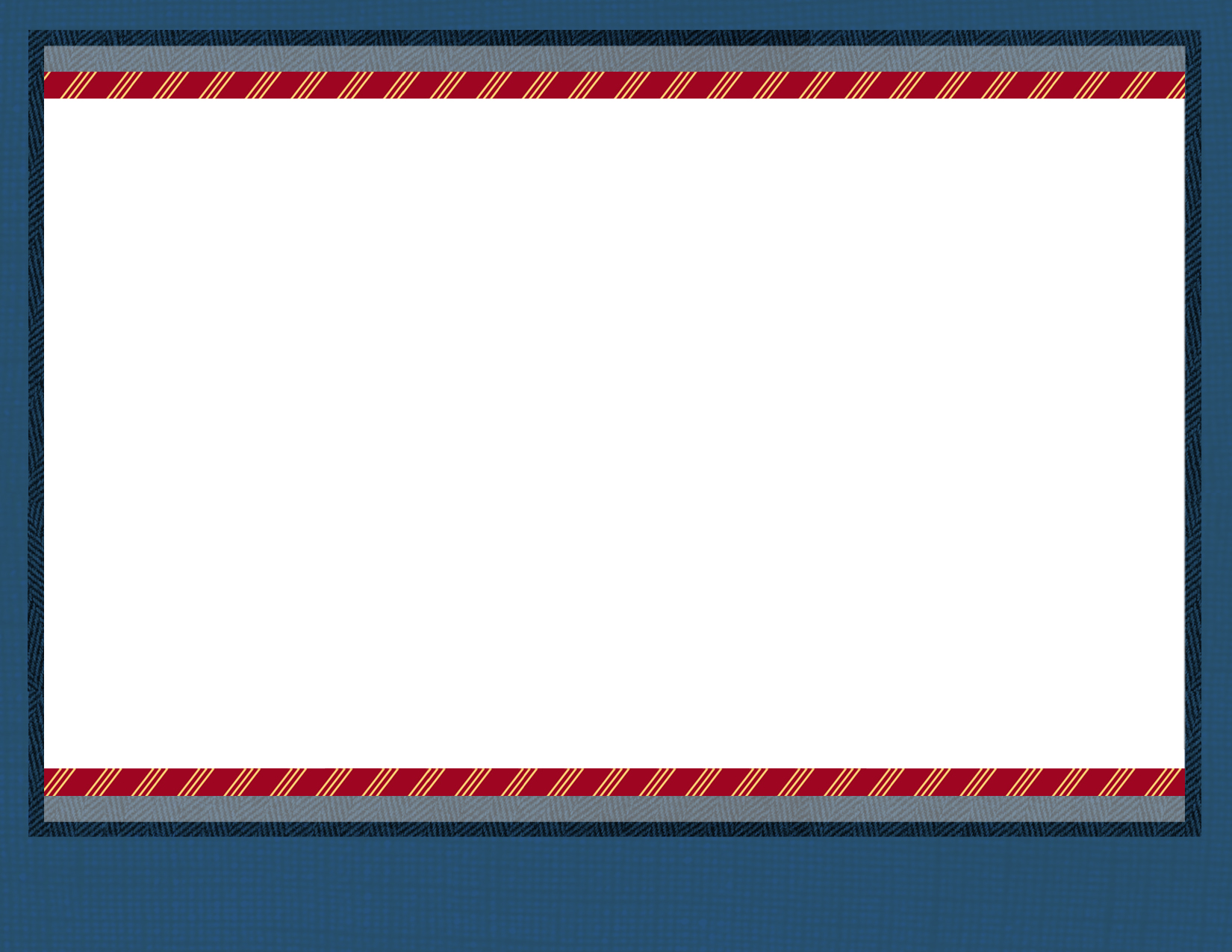 Examples of Enrollment Challenges: Fall 2013
Business majors:              
134 current students need, but cannot add, ACTG 211
They estimate 100 additional seats needed for MATH 126

Science & Technology:   
There are shortages in almost all science courses.  
There were two new transfer students in science on April 19 who were transferring with associate degrees so they didn’t need core classes – they left with only 8 credits. There was nothing else open that they could take (and this is just the first of six Transfer Orientations).
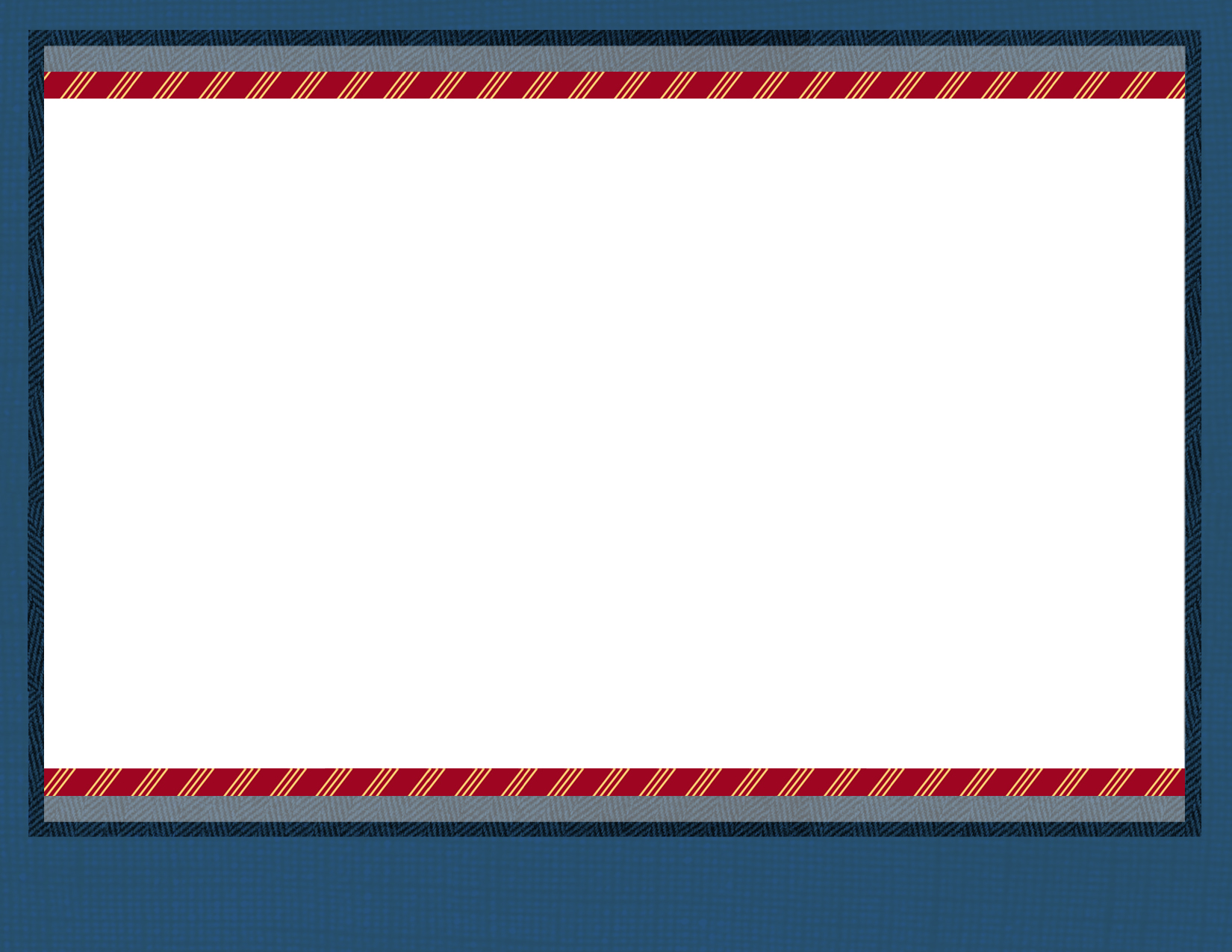 Examples of Enrollment Challenges: Fall 2013
Pre-Majors:                        
Concerned that 350 new freshmen will not have a science or math to take this fall. 

Humanities & Behavioral Sciences:    
Chairs in PHIL & RELN, ENGL  and HIST are scrambling to find adjuncts. Some PHIL, RELN and ENGL classes have been cancelled until they find adjuncts.
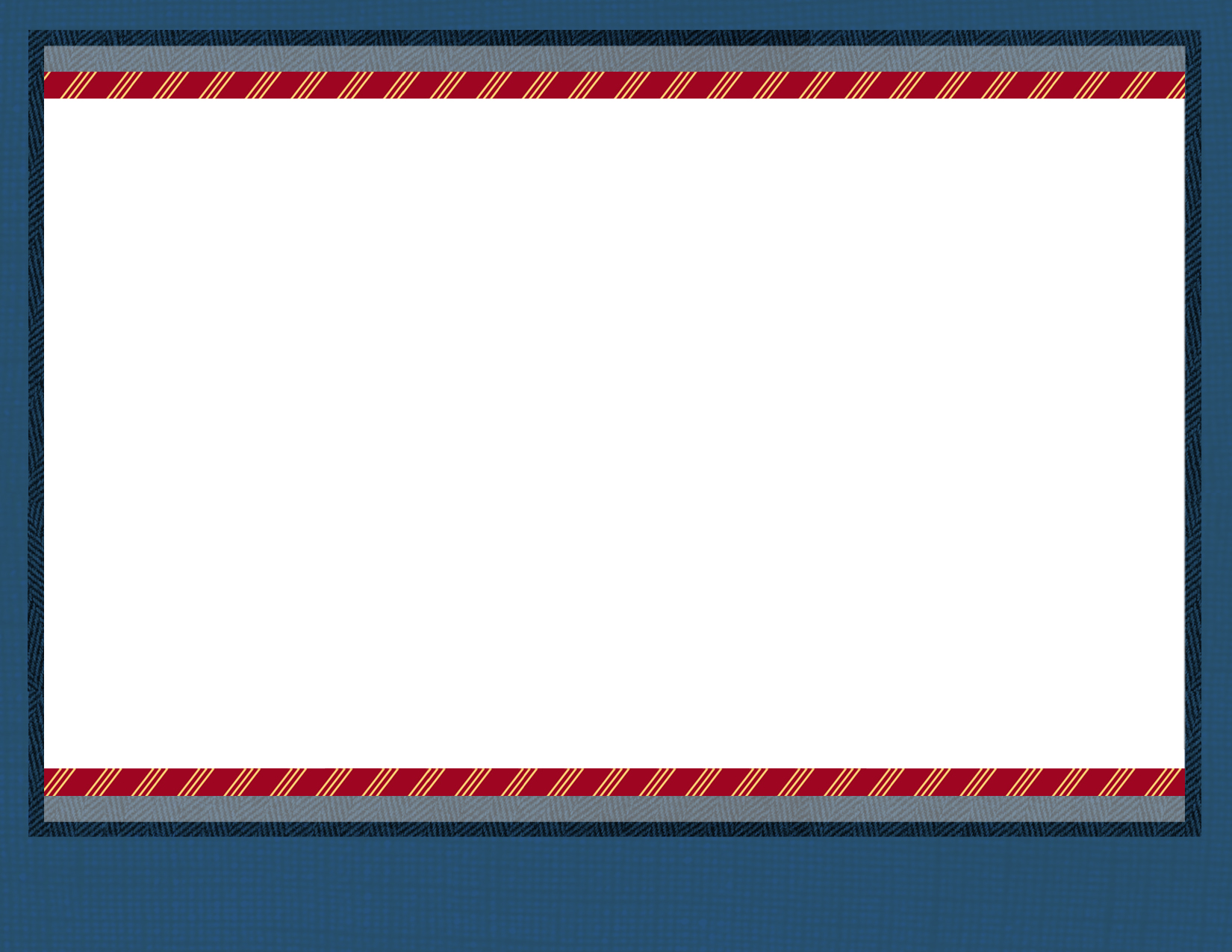 Examples of Enrollment Challenges: Fall 2013
Humanities & Behavioral Sciences:    
Our goal is 2025 entering freshmen and here were the open seats in HUM and SOC/BEH classes for the core (affects all majors) as of April 22:
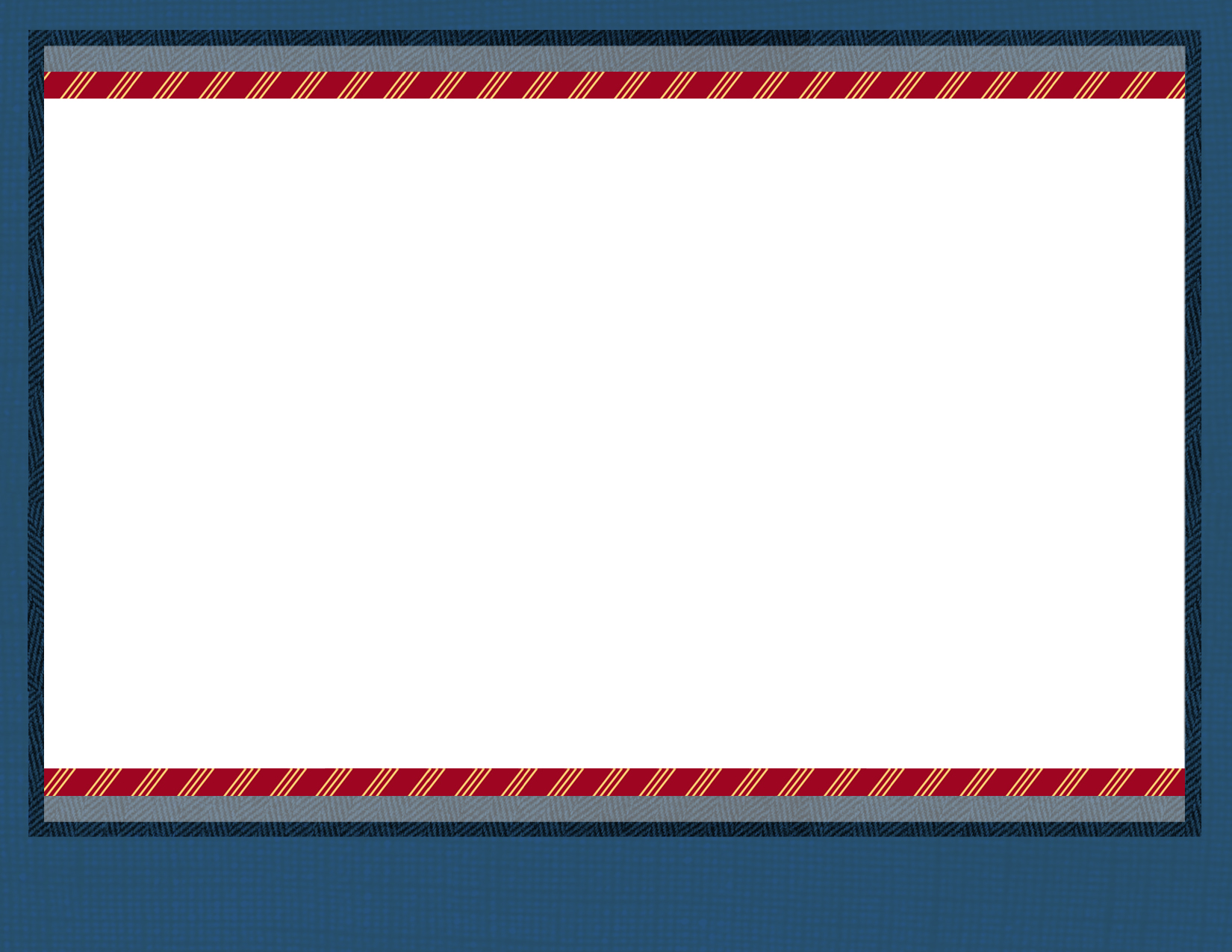 Examples of Enrollment Challenges: Fall 2013
CORE 101 and 201: 
Current students had little or no choice in class times or topics. There is a shortage of each for new freshmen and transfer students. 

There is a shortage of upper level classes in POSC and HIST for new transfer students; CRJU majors are increasing, but classes are not; PSYC majors are increasing but there is a shortage of seats in PSYC 222, 301 and 302. There are currently no seats available for new transfer students.
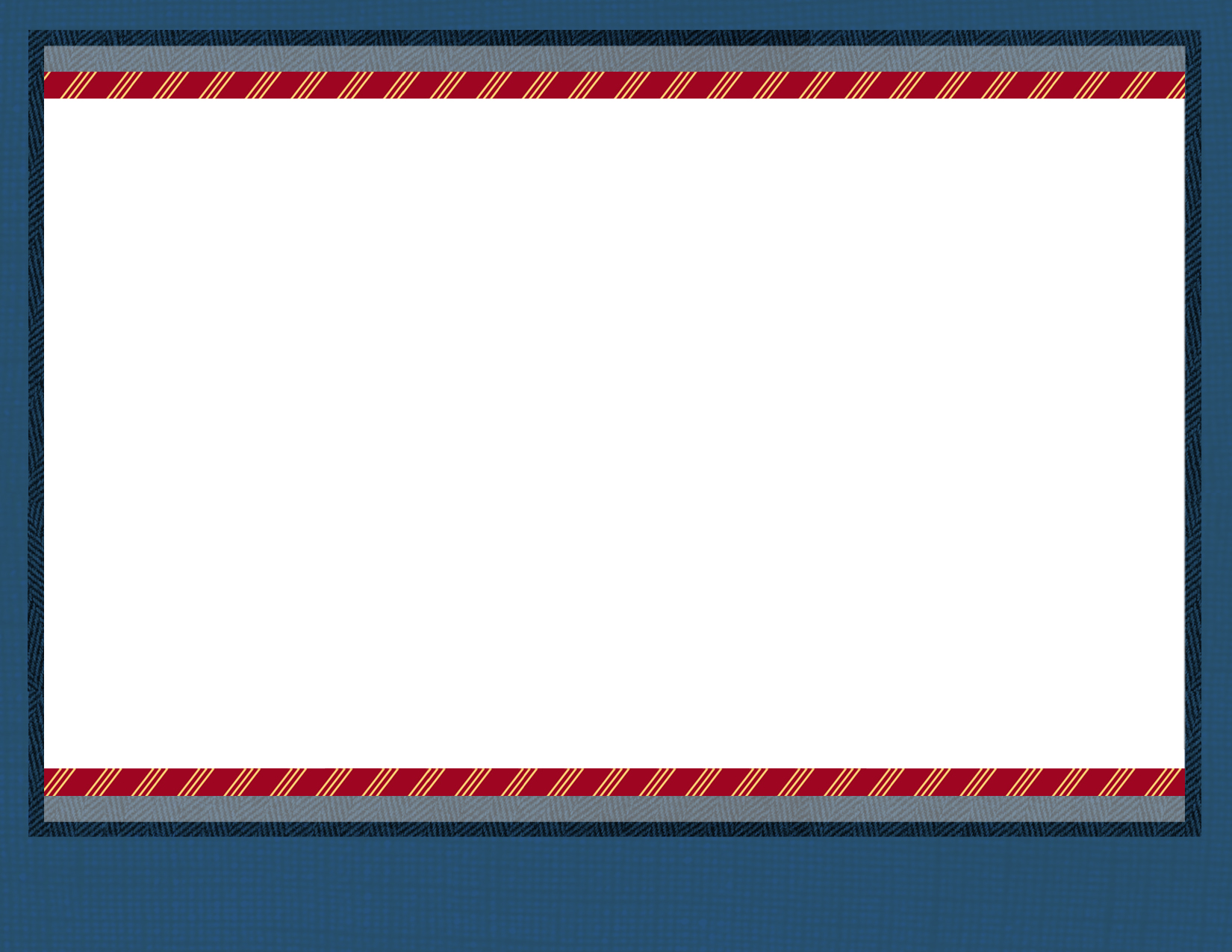 Examples of Enrollment Challenges: Fall 2013
Education:                           
ESHE and RCPT majors are popular majors but there is a continuing shortage of major classes available for them.
BIOL 322 – There are current students in ESHE who could not add this class (and some of the community colleges’ anatomy classes are already full this summer – our students have checked); there are no seats for new transfer students in any major
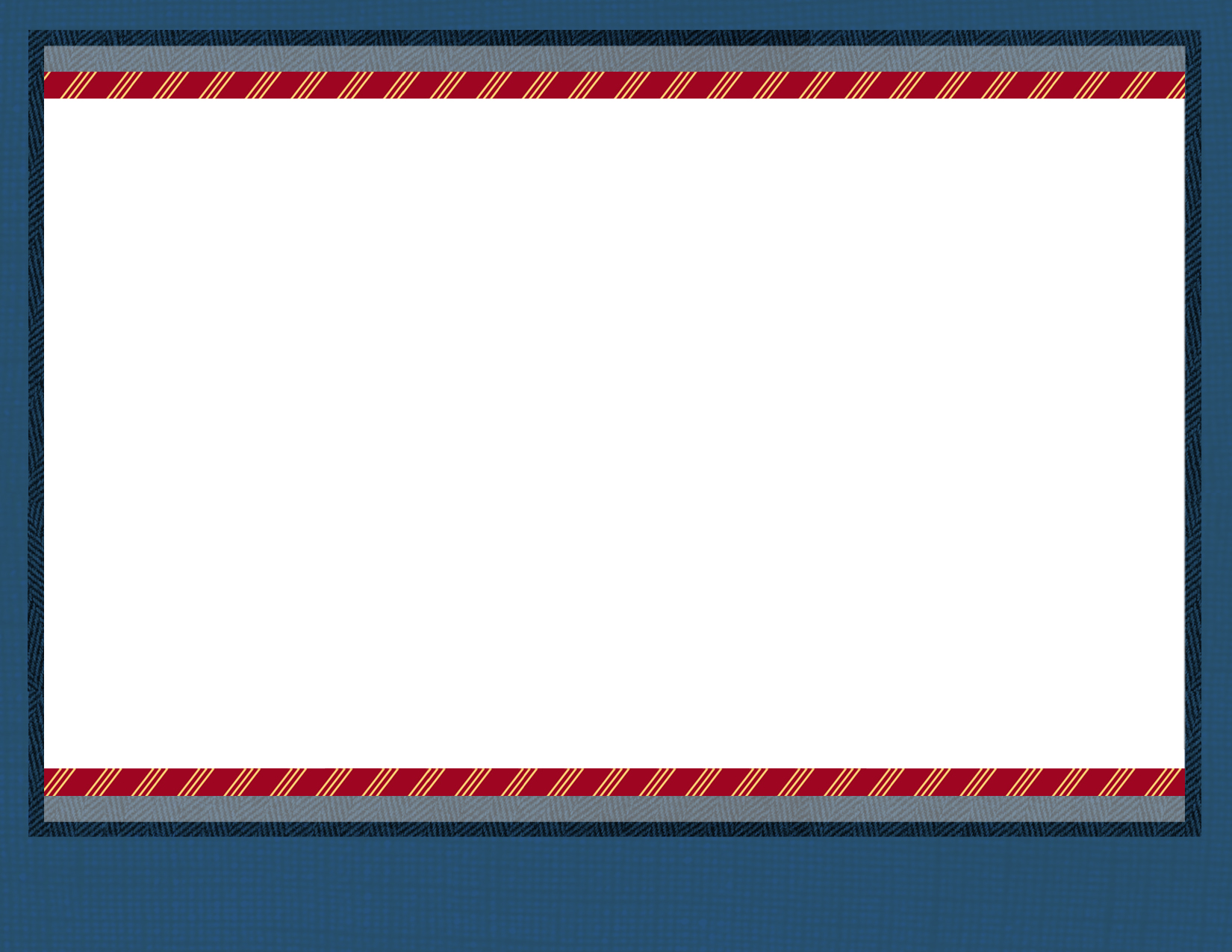 Examples of Enrollment Challenges: Fall 2013
Waldron College of Health and Human Services & others:           
STAT 200 – There will be shortages for new transfer students. We don’t know the numbers yet
BIOL 105 – We know there will be shortages for Pre-Nursing and ESHE freshmen 
CHEM 120 – Pre-Nursing students have to take BIOL 105 or CHEM 120 in fall – if BIOL 105 is unavailable, we will be short seats in CHEM 120
BIOL 103 – There are no openings for current or new students
2012-13 TUITION & ALL MANDATORY FEES (ISUG)Compared to Other State Institutions
Source: Office of Budget and Financial Planning
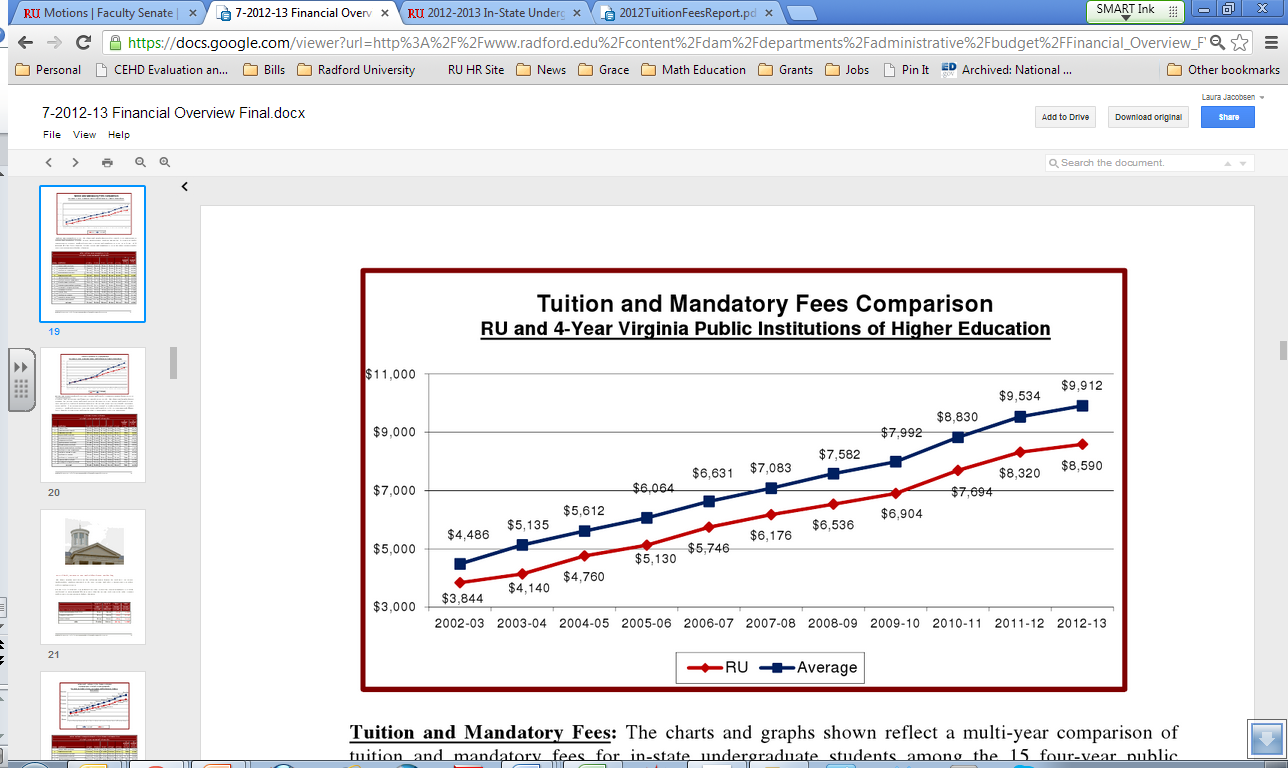 Source: http://www.radford.edu/content/budget/budget-office/reports.html
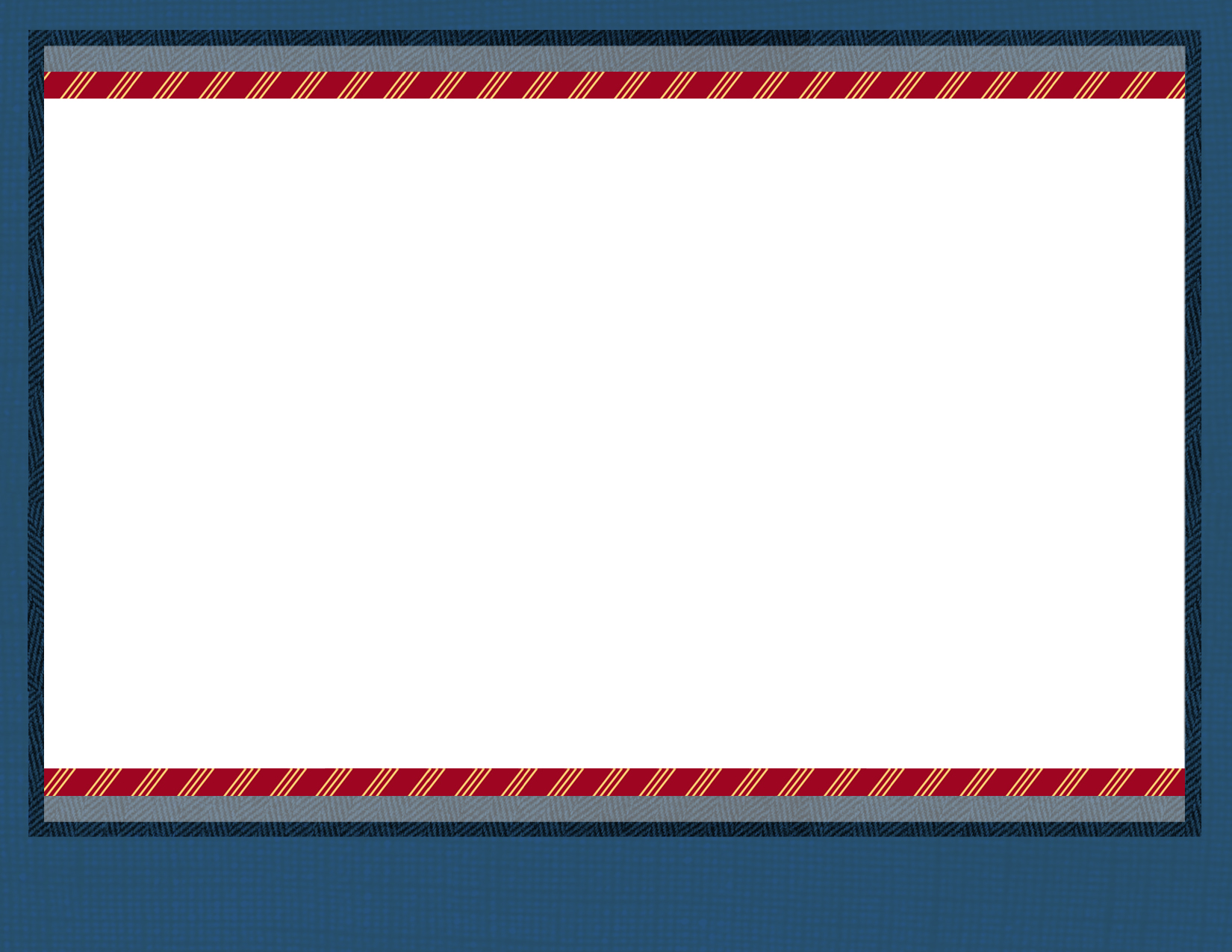 Consequences of Underfunding
Limited course offerings reduce opportunities for students to learn. This may also extend students’ time to degree completion.
Potential negative impacts on student retention if not able to offer full course loads to students.
Low salaries continue to make it difficult to recruit and retain top quality faculty. (See Appendix.)
New initiatives can put extraordinary strain on existing programs.

With which institutions do we wish to compete in years to come?
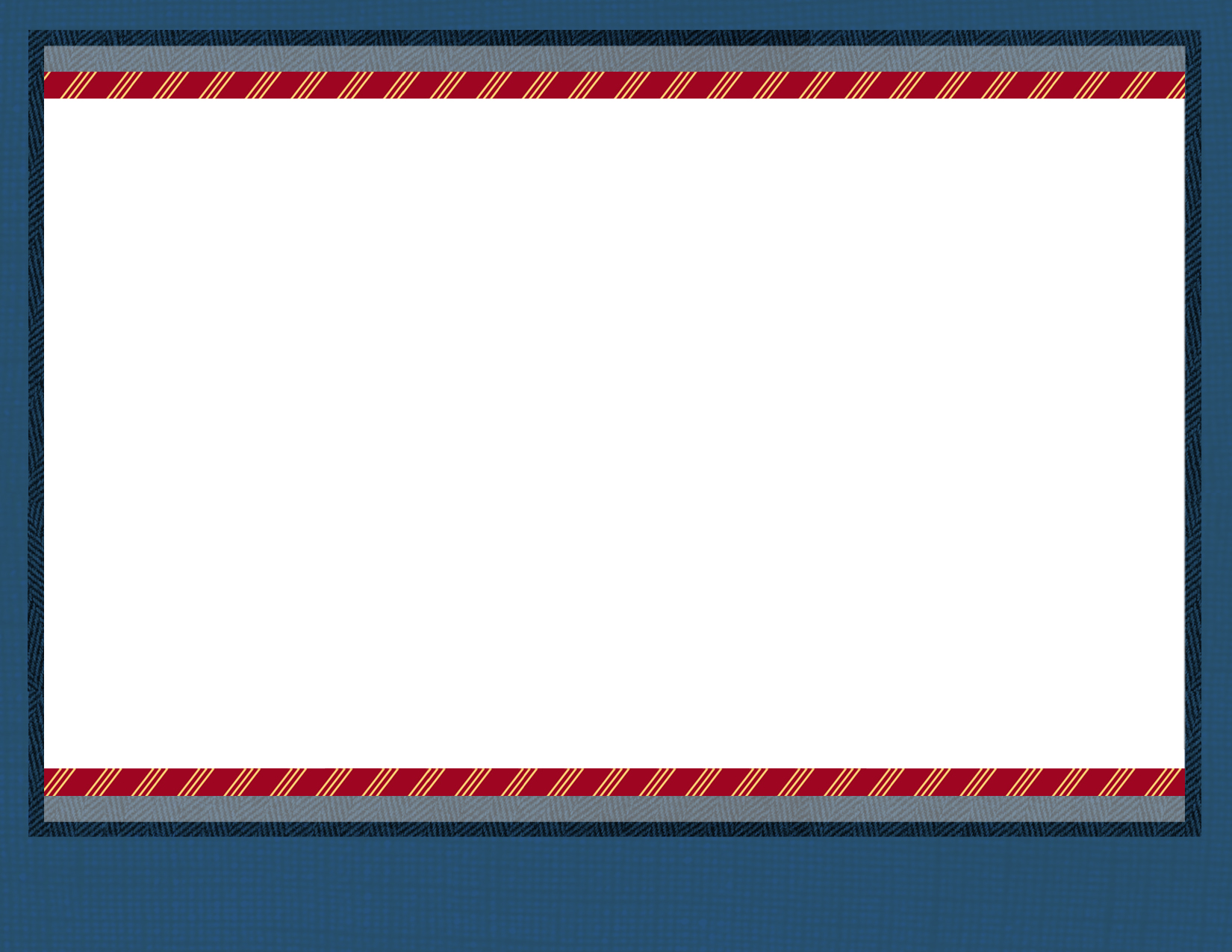 Need for Significant New Resources
RU continues to increase tuition and fees at minimal levels. 
Annually, we are falling further and further behind in our revenues from tuition and fees. 
We need to address the growing resources gap between RU and other institutions.
Redistributing resources helps only to a small degree, as the financial strain is institution-wide, with rare exceptions. Significant new resources are necessary to accomplish the institutional mission.
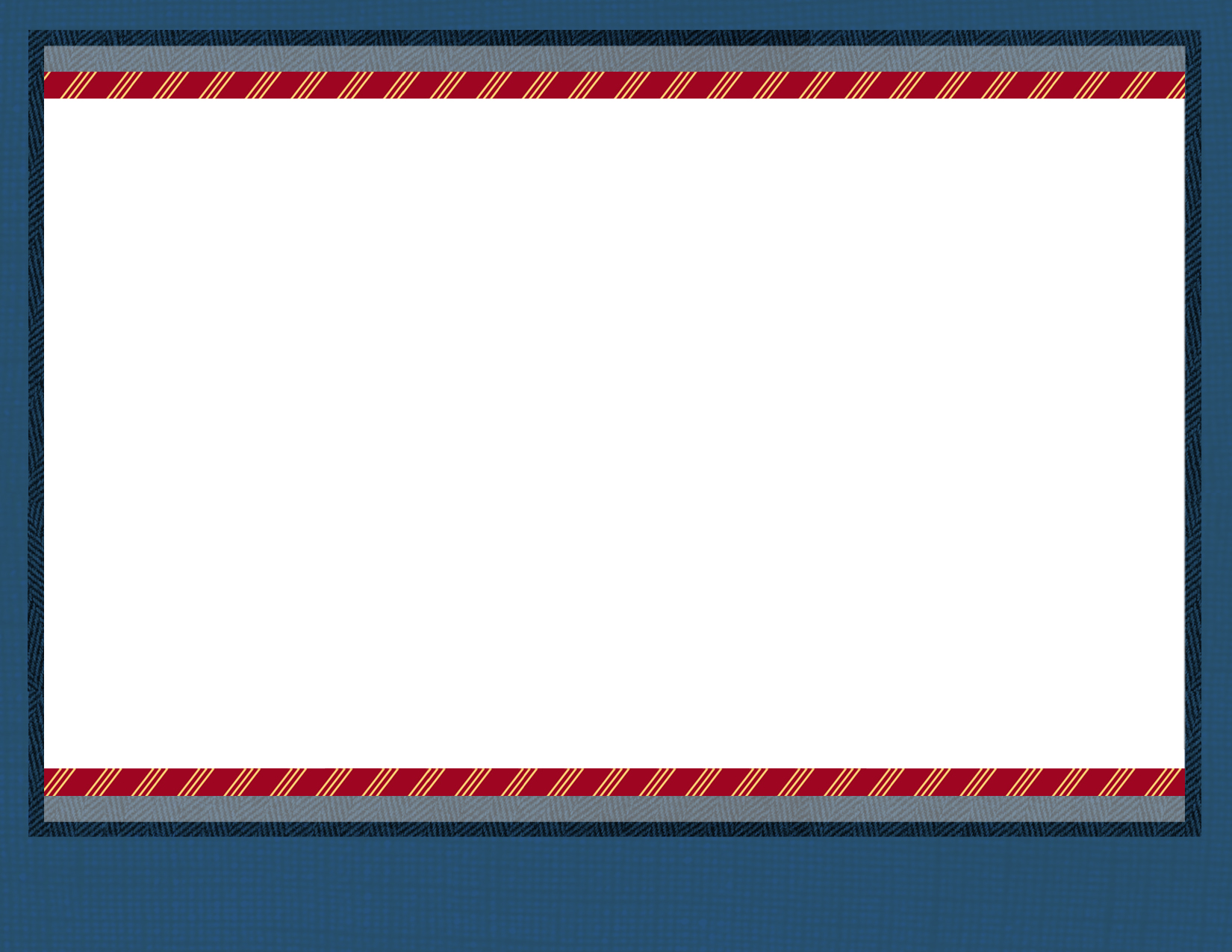 Supporting the RU Mission
Out-of-state students pay 2 to 3 times as much for tuition and fees as in-state students across Virginia’s public universities
Other institutions have a significantly higher percentage of out-of-state students, bringing in additional revenues. 
At Virginia Tech, for example, out-of-state students entering in fall 2013 will pay about 156 percent of what it costs to educate them, which helps to subsidize in-state students. 
Radford University does not have access to such subsidies due to our significant focus on serving Virginia’s students.
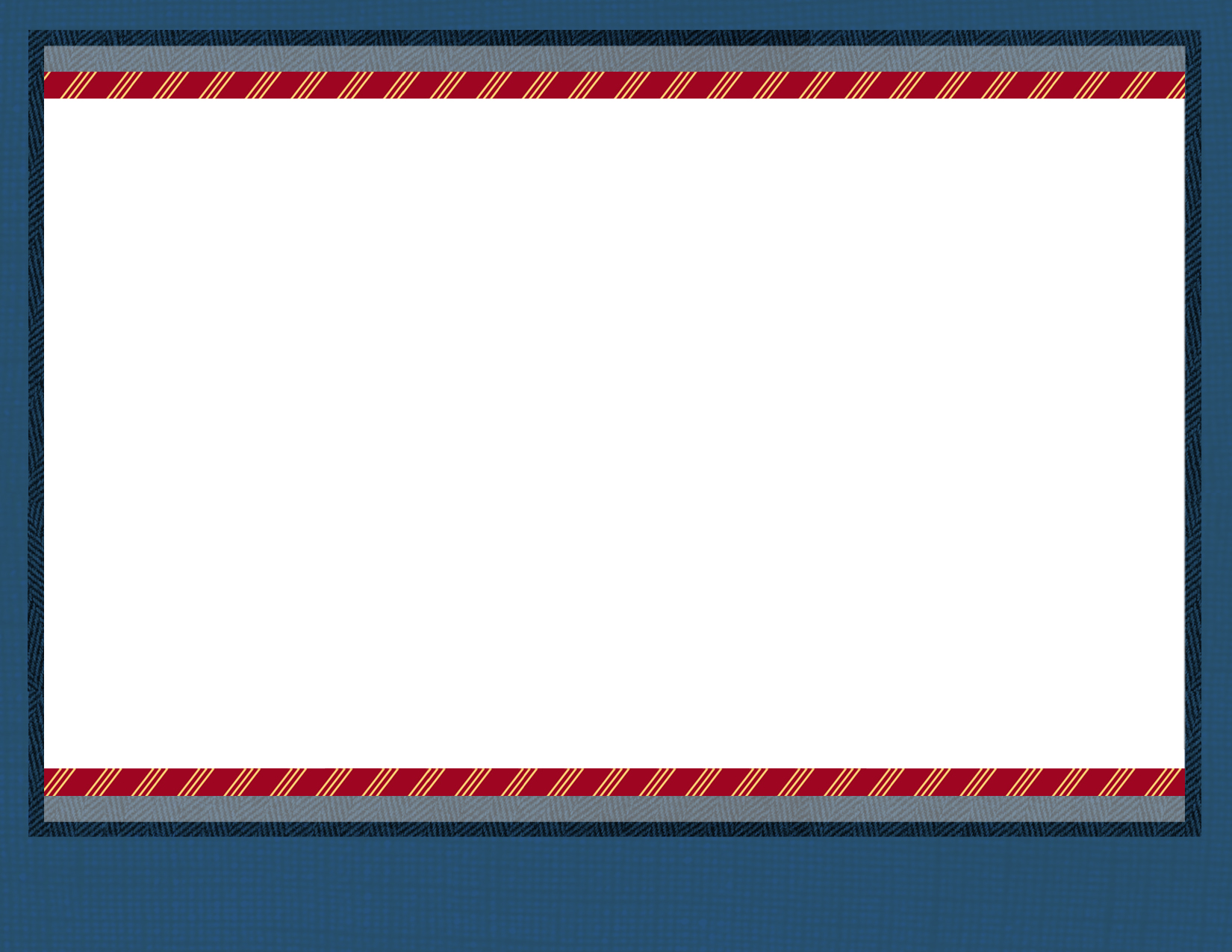 Supporting the RU Mission
Faculty are working harder than ever and love our university.
Top two means on the Faculty Morale Survey were:
“I am dedicated to my profession.”   	Mean = 4.72
“The future of RU is important to me.”	Mean = 4.50

We make significant efforts to maintain educational quality and to be excellent stewards of our resources.
RU has made every effort for many years to keep costs low for students, to the extent that we can not afford this year to increase tuition and fees at average or below average rates. Our tuition and fee increase will need to be substantially above the state average to meet students’ needs.
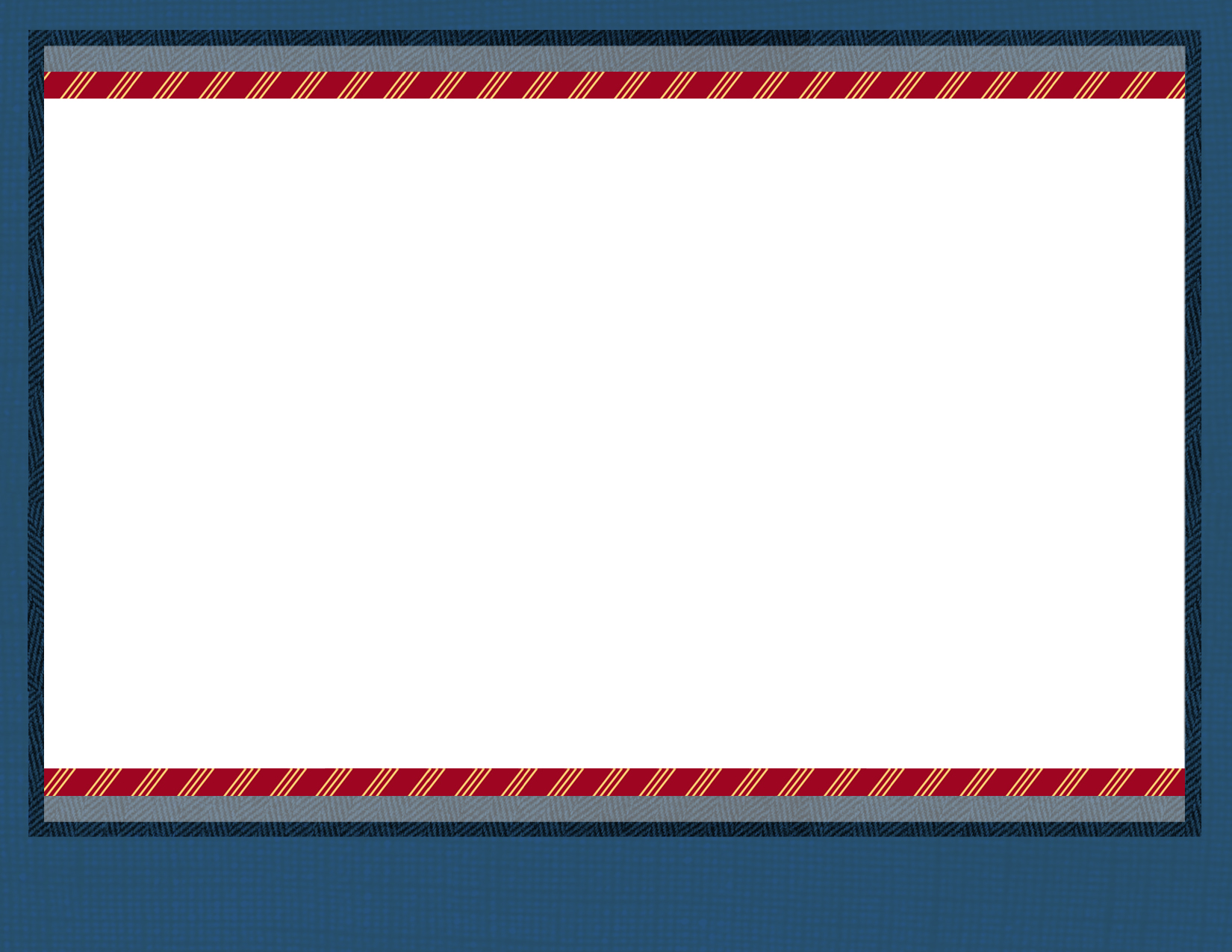 Thank You!
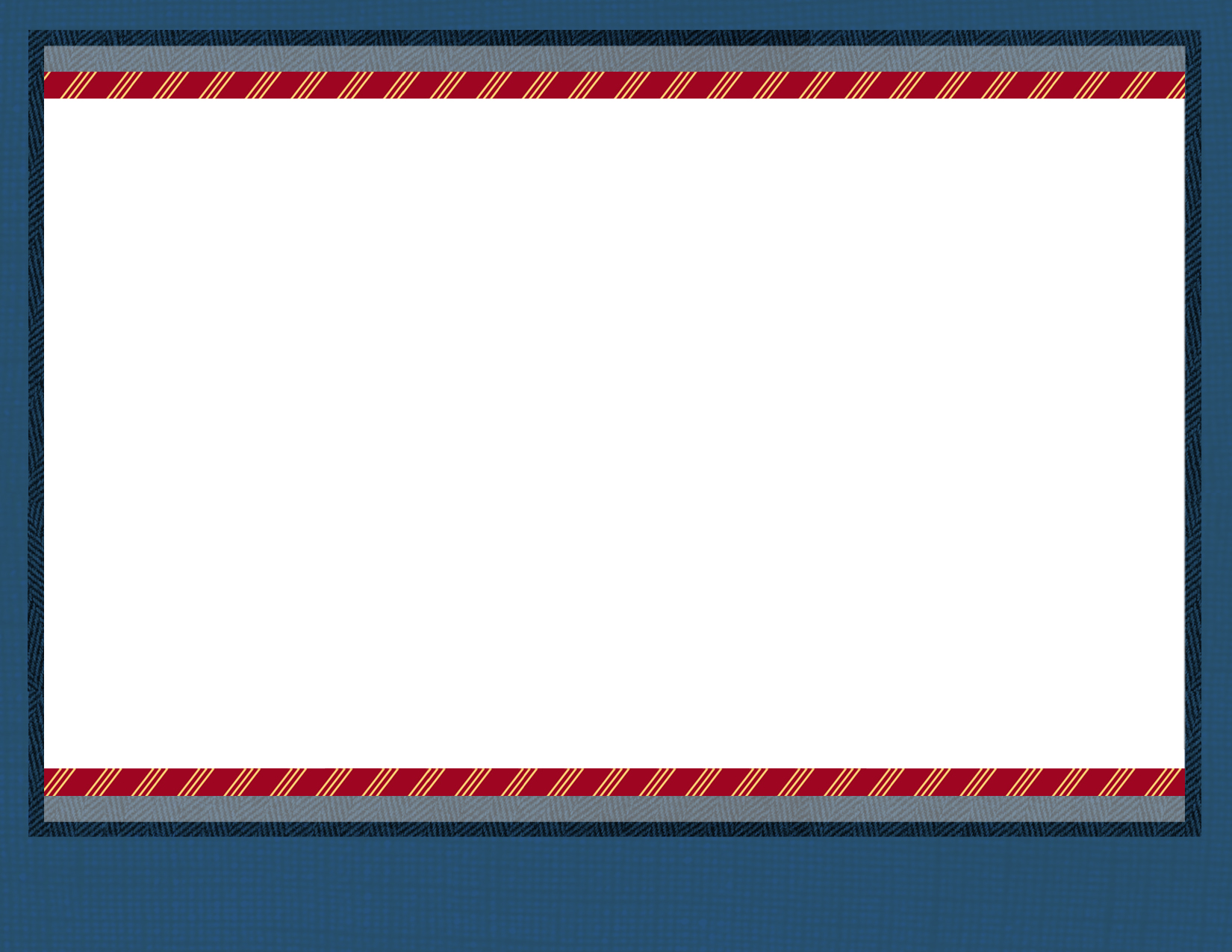 Appendix
Average Faculty Salaries and Student-to-Faculty Ratio, 2011–12 (from my January report)
Source: http://chronicle.com/article/faculty-salaries-table-2012/131433
*Data for these institutions was not available on the Chronicle of Higher Education’s website and was obtained through public data sources released by the U.S. Department of Education, in order to include all Virginia four-year public institutions.